EPPO and EU Law
 (Jean Monnet Centre of Excellence - STEPPO)
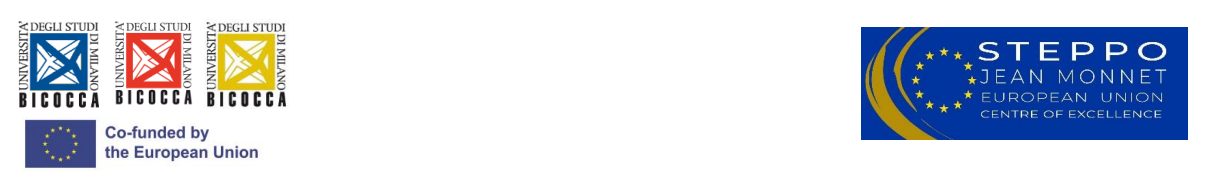 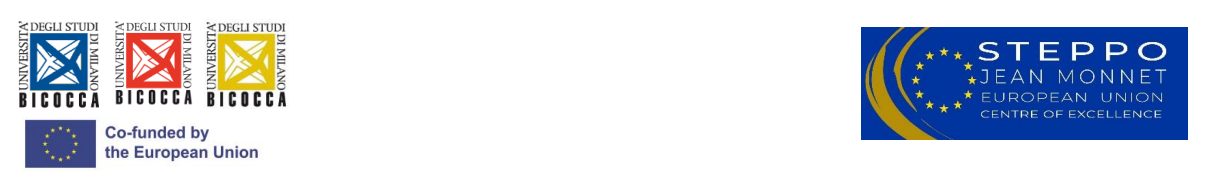 EPPO structure
LECTURER: Ilaria Sticchi
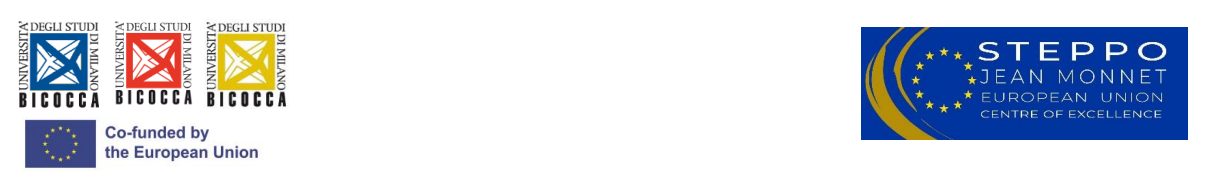 EPPO infographic
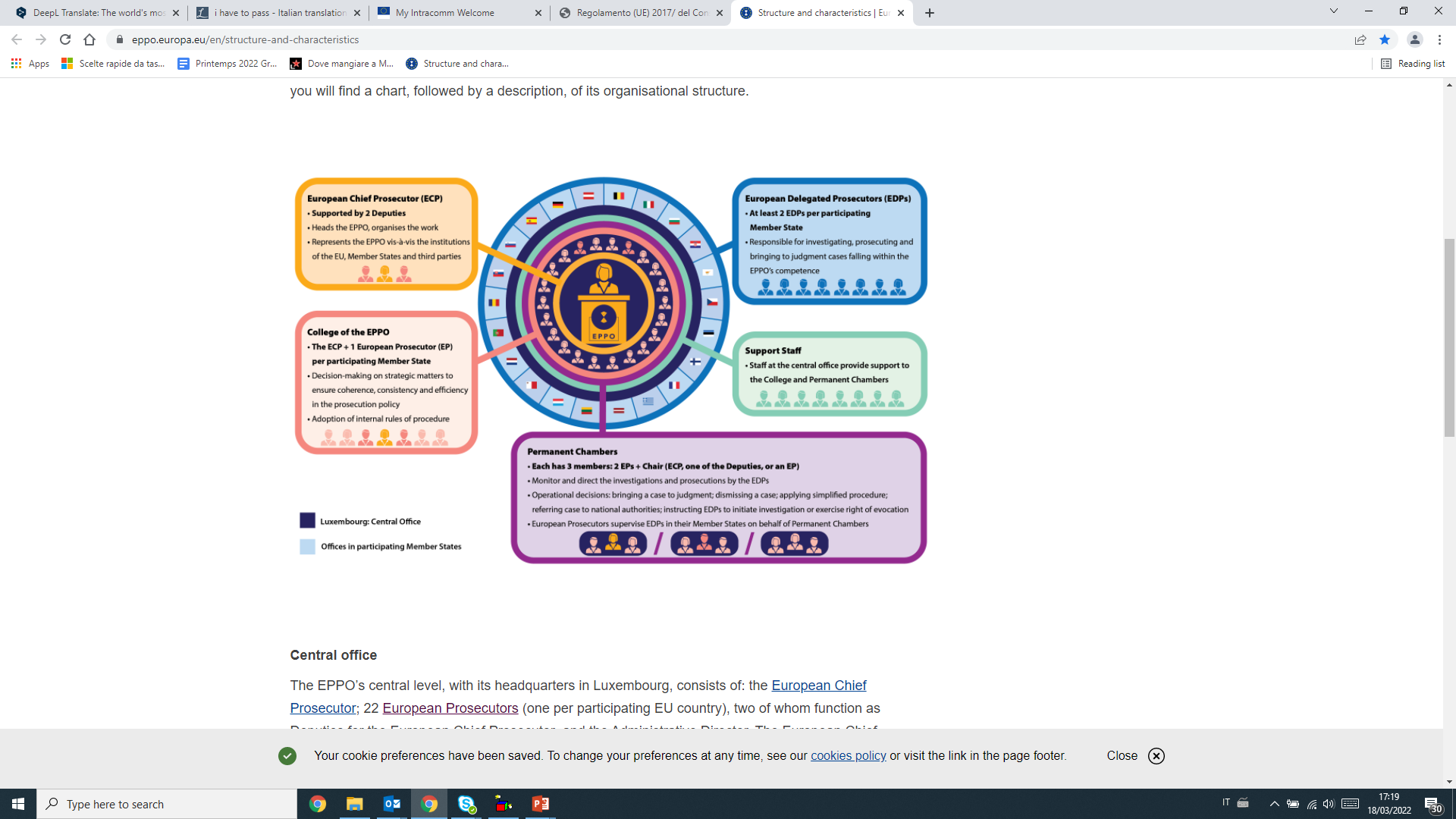 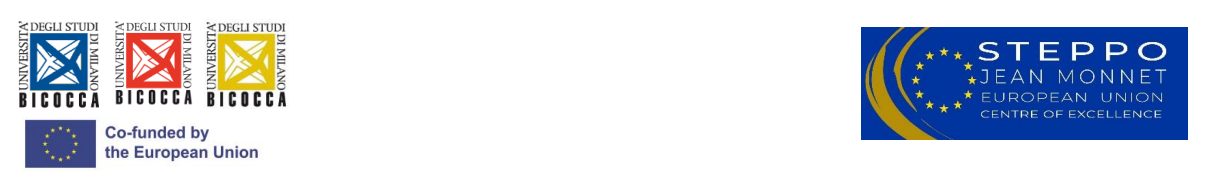 EPPO infographic
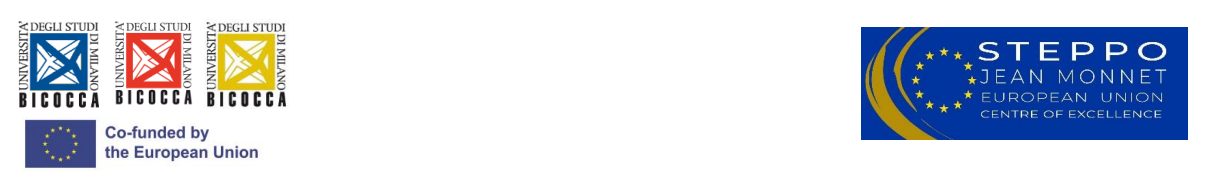 Central office / Decentralised office
The central level of the EPPO, located in Luxembourg, is composed of: 
the European Chief Prosecutor; 
22 European Prosecutors (one from each participating EU MS), two of whom act as Deputy European Chief Prosecutors; 
and the Administrative Director. 

College of the EPPO: European Chief Prosecutor and the 22 European Prosecutors. 
The European Prosecutors and the Administrative Director are assisted in their work by a range of experts in areas including administrative, technical, operational and legal support. 
The decentralised level of the EPPO shall consist of: 
the European Delegated Prosecutors (EDPs) in the 22 participating EU Member States. 
Offices in the participating Member States.
The central level supervises investigations and prosecutions conducted by EDPs at national level, which operate in complete independence from their national authorities.
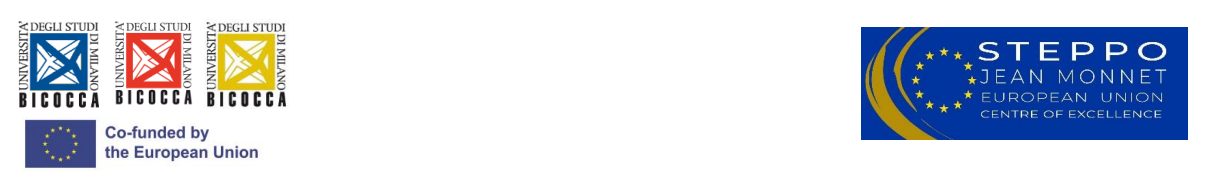 College of the EPPO
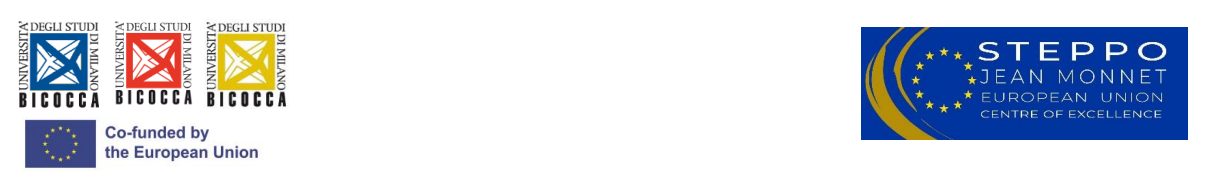 College of the EPPO - Infographic
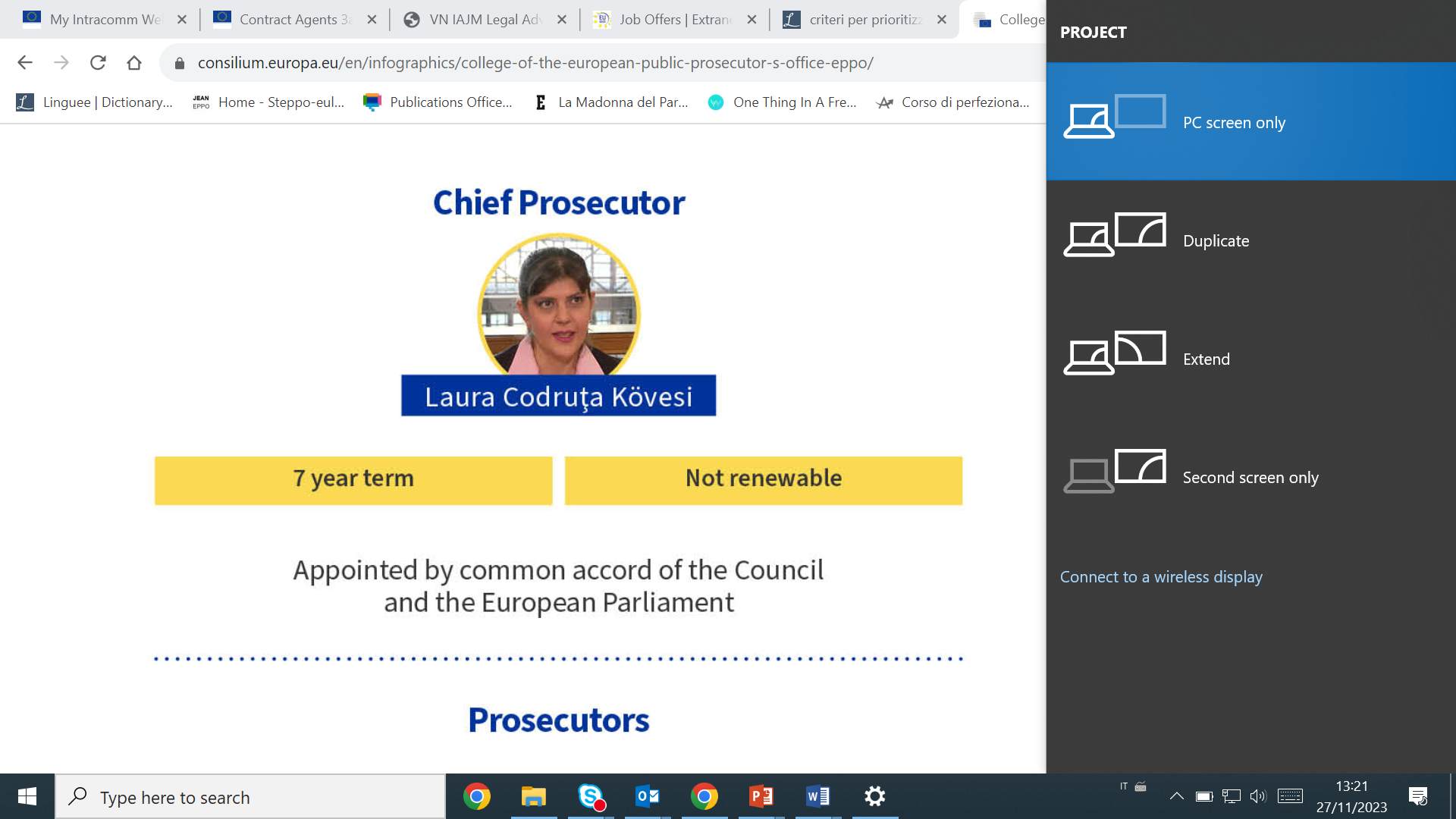 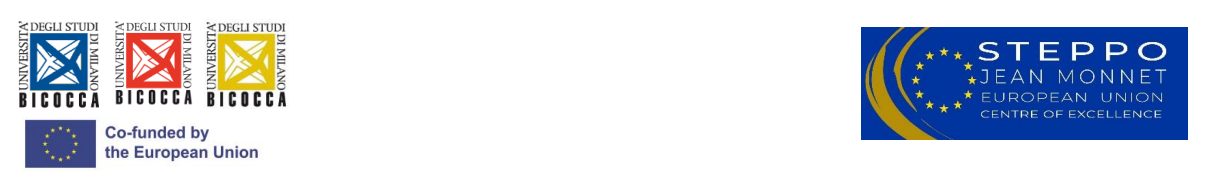 College of the EPPO
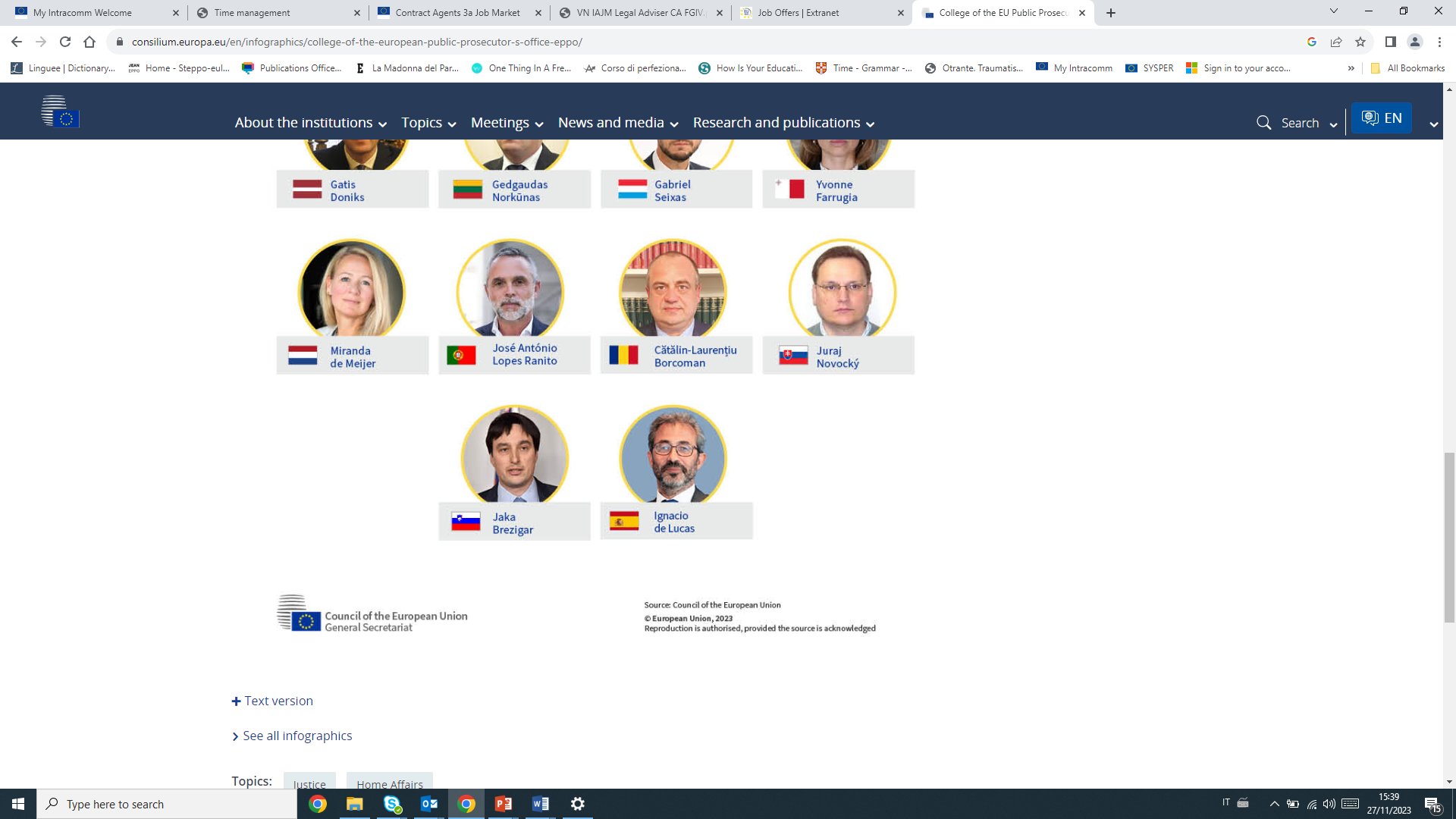 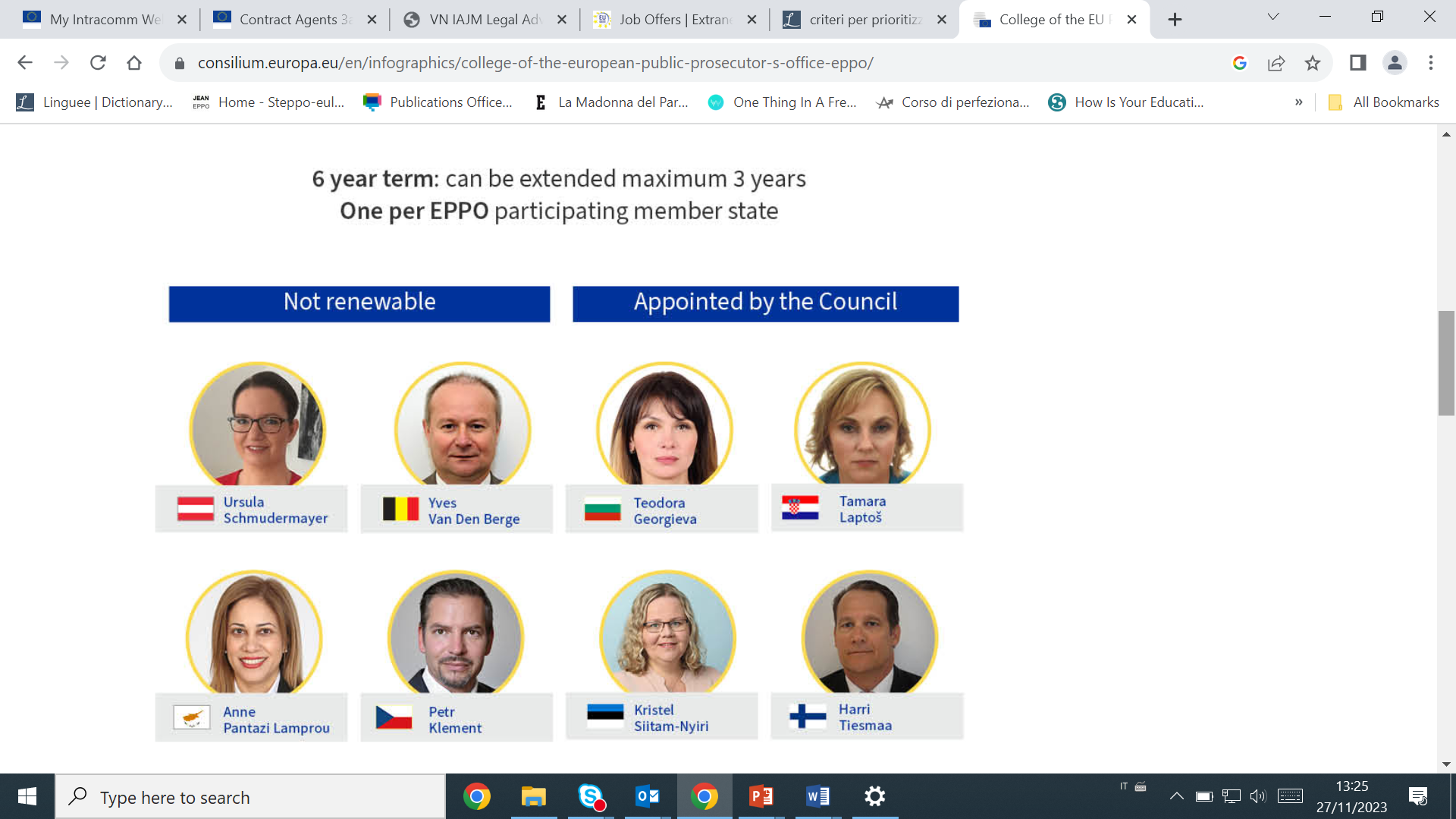 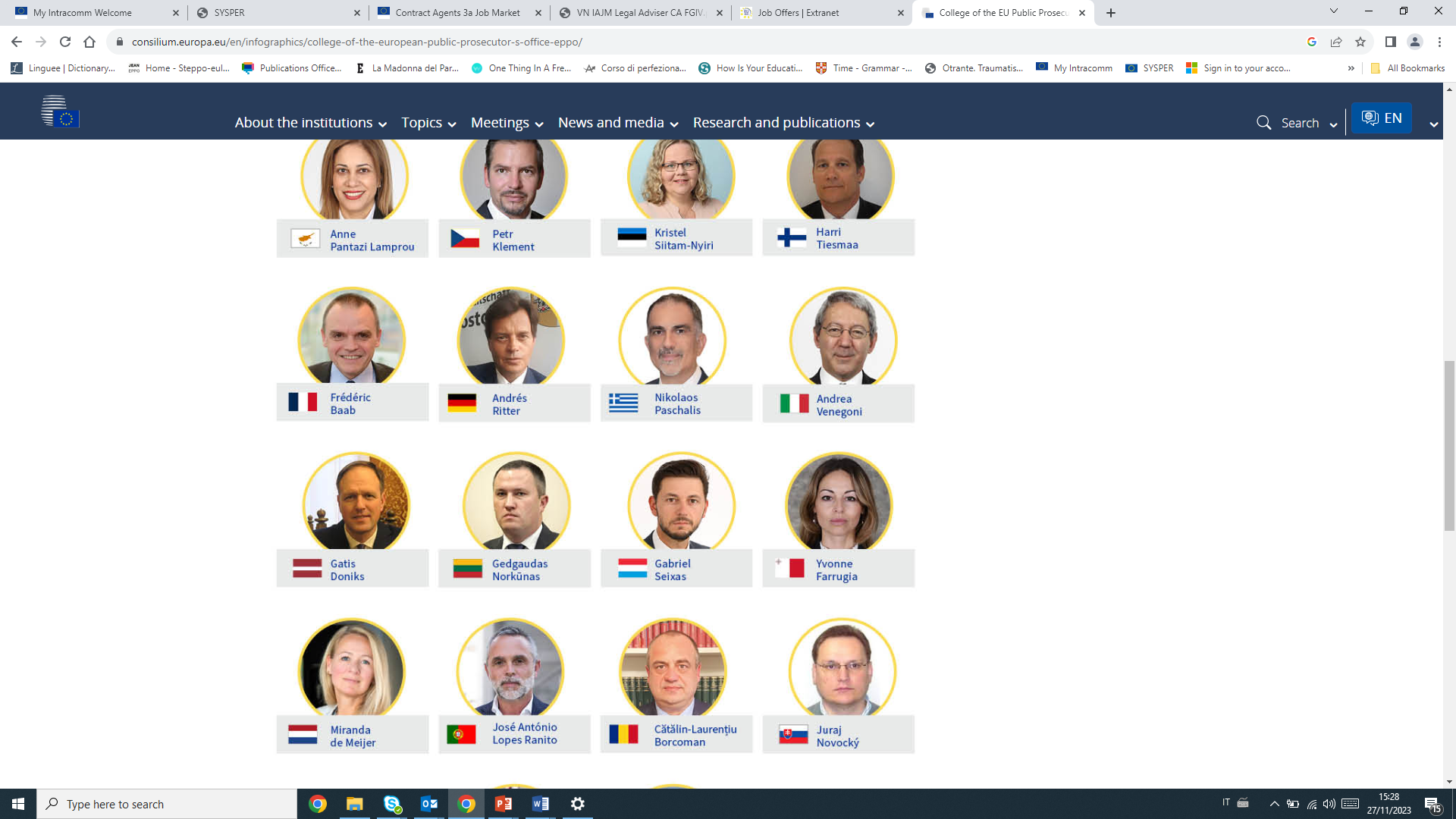 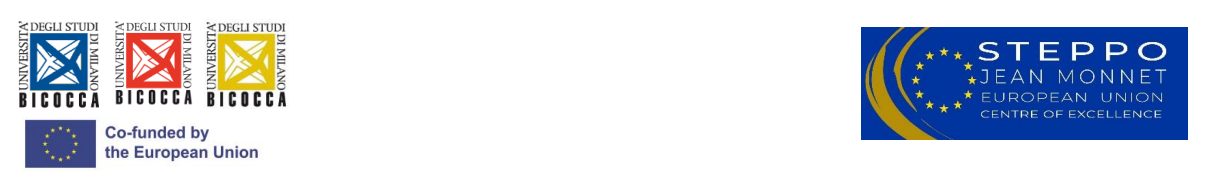 College of the EPPO – functions and tasks
The College of the EPPO is responsible for the general oversight of its activities, for taking decisions on strategic matters, and for general issues arising from individual cases, in particular with a view to ensuring coherence, efficiency and consistency in the prosecution policy of the EPPO throughout the participating Member States.
No operational decisions on cases
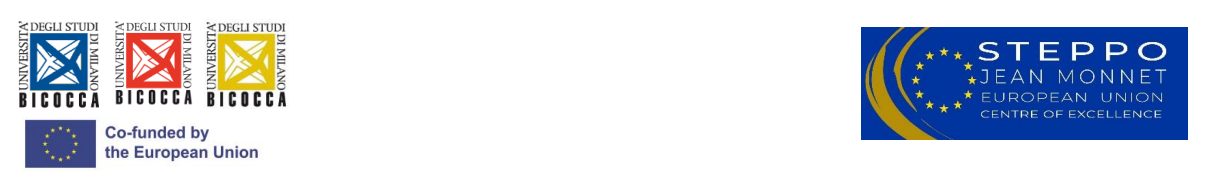 College’s decision-making process
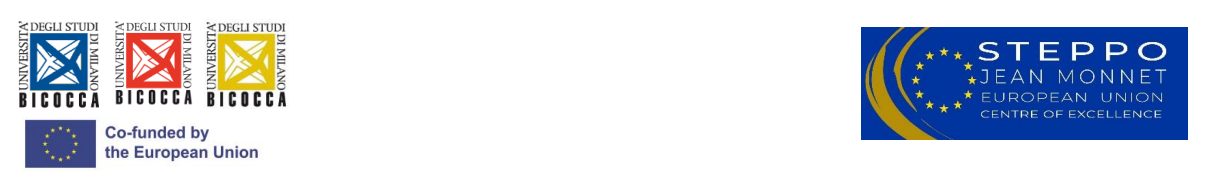 Permanent Chambers - composition
The 15 PCs.
The PCs play a significant role in the investigation and prosecution procedure. 
PCs decide on the exercise EPPO competence
PCs take all main decisions throughout the whole criminal proceedings
CHAIR
ECP (1) and each DECP (2) shall chair the PC of which they are permanent members (PM) 
The other Chairs of the PC’s have been appointed amongst the EP’s by the College
Permanent Member
TWO PERMANENT MEMBERS
Appointment amongst the EP’s
SUPERVISING EUROPEAN PROSECUTOR
«Expert member» from MS the case at hand originates from
Not permanent
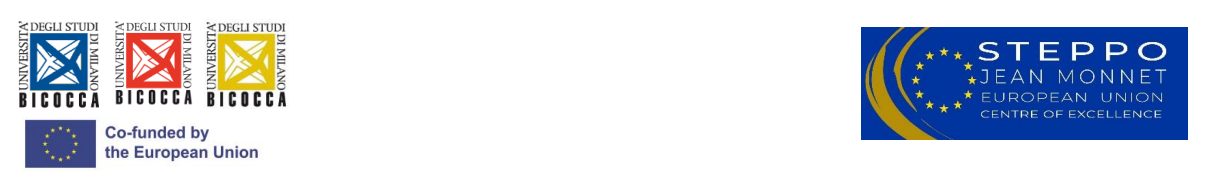 The origin of an EPPO case
Reporting: Article 24 EPPO Regulation
IBOAs and NA competent under applicable national law shall without undue delay report to the EPPO any criminal conduct in respect of which it could exercise its competence in accordance with Article 22, 25(2) (3) EPPO Regulation. 
	
In addition, private party reports and own-initiative investigations based on press monitoring, etc.
		

			REGISTRATION CASE IS CREATED

Allocation: system of random allocation od case via Case Management System (CMS) of the PCs
Verification: Registration and verification mechanism to establish based on the information received, if the EPPO is competent to investigate


NON-EXERCISE DECISION OR INVESTIGATION CASE IS CREATED
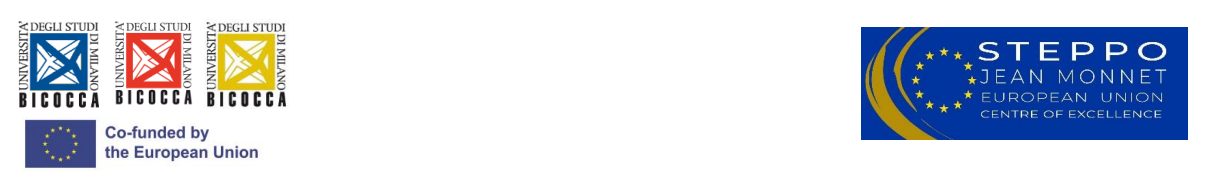 Main duties of PCs
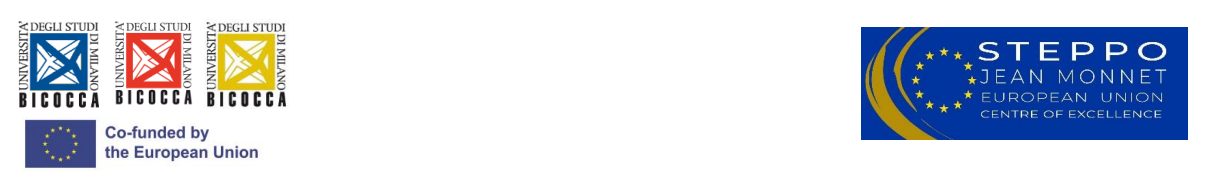 Main powers of PCs
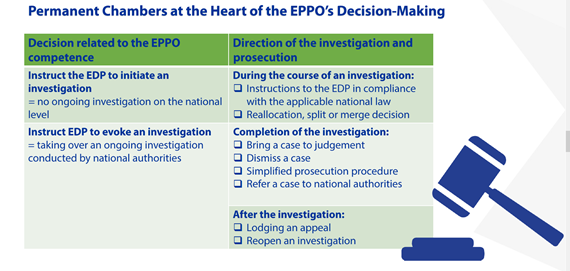 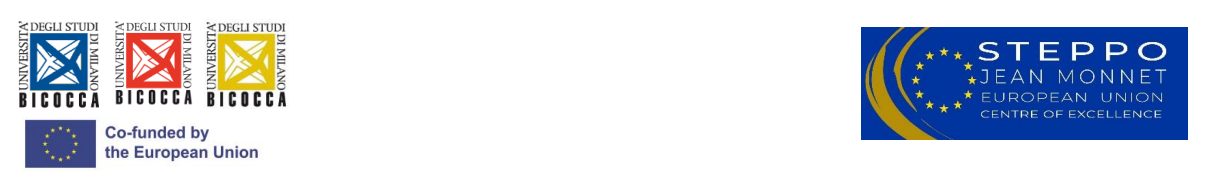 PCs’ decision-making process and timing of PCs meeting
In principle the handling EDP proposes a decision to the Permanent Chamber
Deliberations during the ordinary, additional or urgent PC meetings
Voting : simply majority; each member has one vote; Chair has a casting vote; EP(S) will participating in voting, except in situations in Article 10(9) EPPO Regulation
PC Decision
365 days availability through duty chambers
Ordinary meetings: in general, 2 meetings per month
Additional and urgent meetings: depending of the necessity of the cases
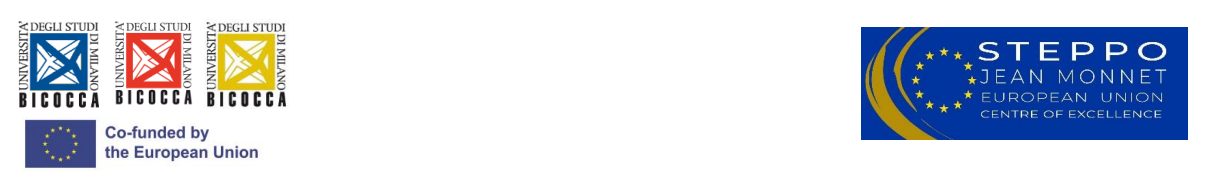 ECP and Deputies (DECPs)
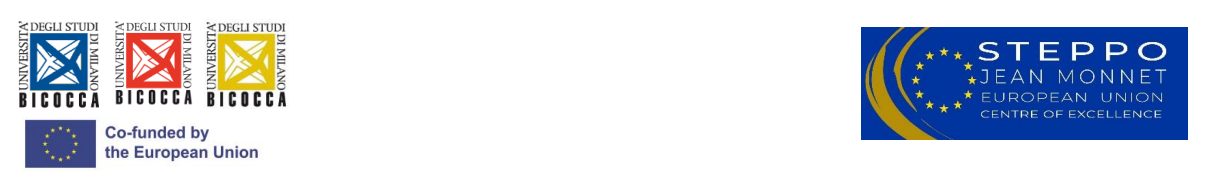 European Prosecutors (EPs)
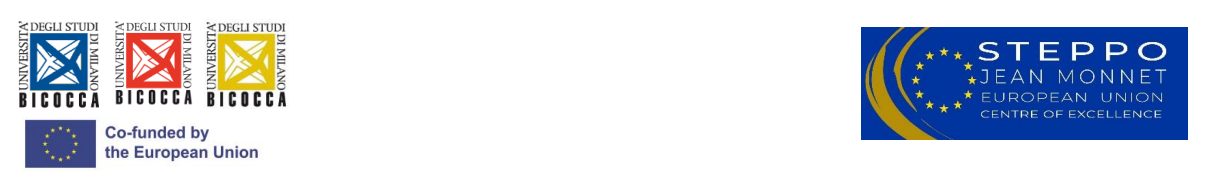 European Prosecutors (EPs)
Other duties and powers of the European Prosecutors, which are contained in the Regulation outside Article 12, include:
Article 10 (7) and (9) (decision-making powers in certain cases delegated by the Permanent Chamber and participation in the deliberations of that chamber);
Article 11(3) (representing the EPPO if the European Chief Prosecutor delegates this task to a European Prosecutor);
Article 13(3) (consultation of the competent national prosecution authorities and proposed to the Permanent Chamber for the reallocation of the case if the European Delegated Prosecutor is unable to carry out his/her duties);
Article 28 (3) and (4) (proposed to the competent Permanent Chamber to reassign the case to another European Delegated Prosecutor or to conduct the investigations personally in exceptional cases);
Article 31(6) (action on cross-border investigations).
As clarified by recital 28:
“The European Prosecutors should in principle scrutinise, on behalf of the competent Permanent Chamber, the investigations and prosecutions handled by the European Delegated Prosecutors in their Member State of origin. 
They should liaise between the central office and the decentralised level in their Member States, facilitating the functioning of the EPPO as a single office.’
The EPs as officials of the EPPO should not act as representatives of their  Member States of origin, but rather as agents of an independent EPPO acting as an indivisible body of the Union (Article 8(1)).
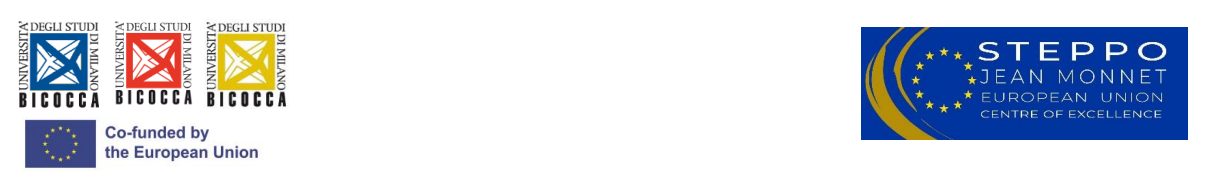 European Delegated Prosecutors (EDPs)
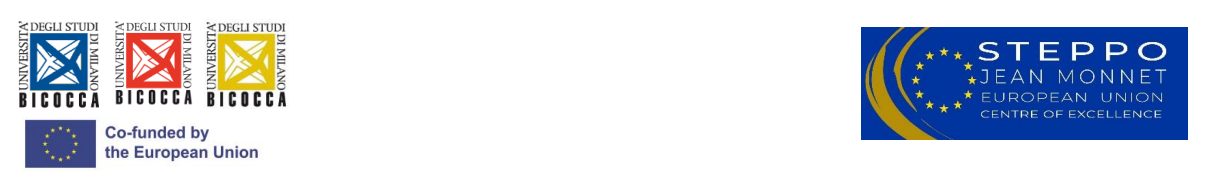 European Delegated Prosecutors (EDPs)
Competence of EDPs
investigations and prosecutions of the EPPO should be conducted by the European Delegated Prosecutors in the Member States (i) where they have started by themselves and (ii) in case they have been attributed to them by the PCs
Powers and duties:
Article 16(7) (replace a European Prosecutor)
Article 26(1) (launch an investigation and record it in the case management system)
Article 27(6) (right of evocation)
Article 28(1) (execution of investigative measures and other measures on their own or on instructions from the competent authorities of their Member State);
Article 30(1) (right to order or request investigative measures);
Articles 31 (cross-border investigations);
Article 33(1) (order or request the arrest or pre-trial detention of the suspect or accused person)
Article 35(1) (submission of a report containing the summary of the investigation and the draft decision whether to prosecute before a national court or to consider a referral of the case, the dismissal or a simplified criminal procedure in accordance with Articles 34, 39 or 40);
Article 36 (prosecution before national courts).
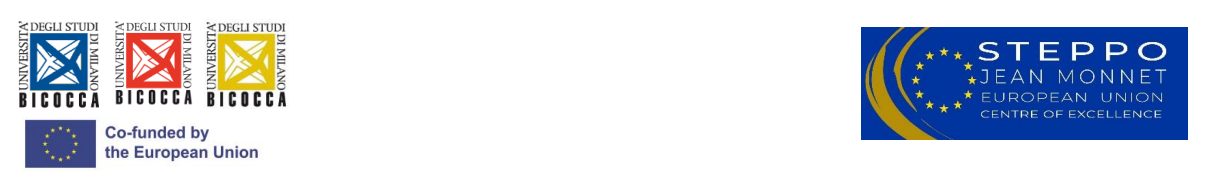 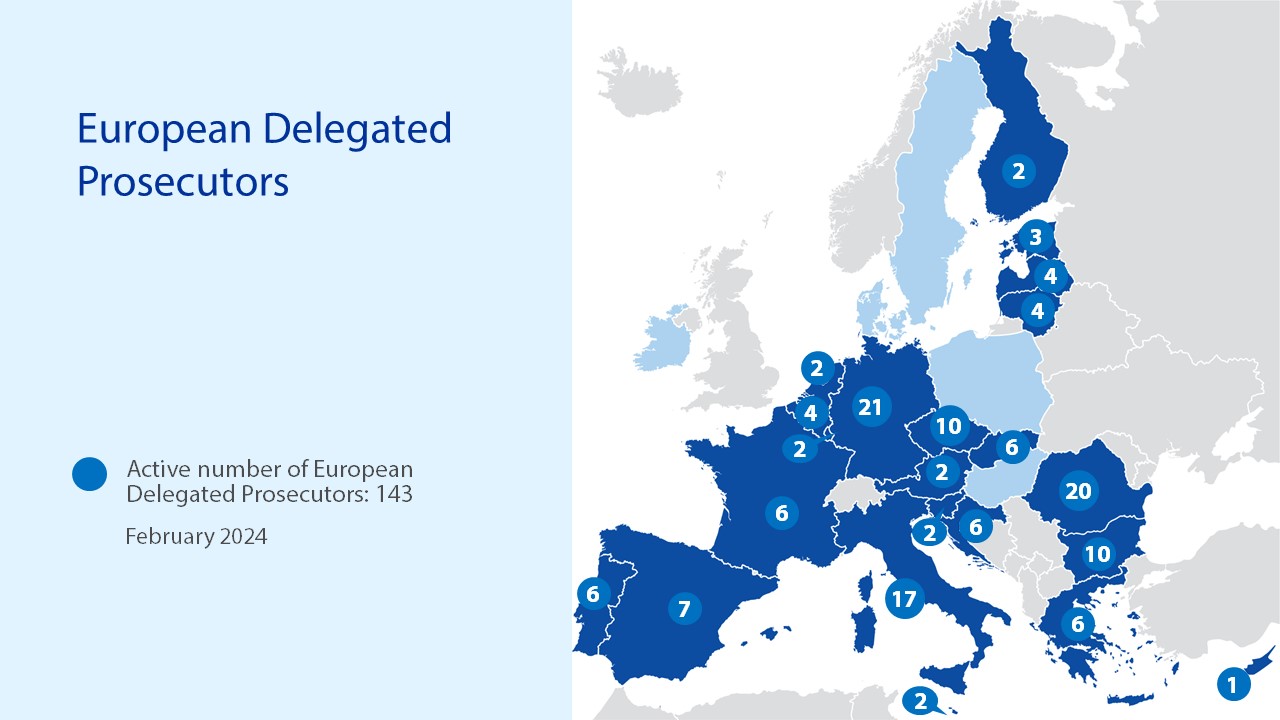 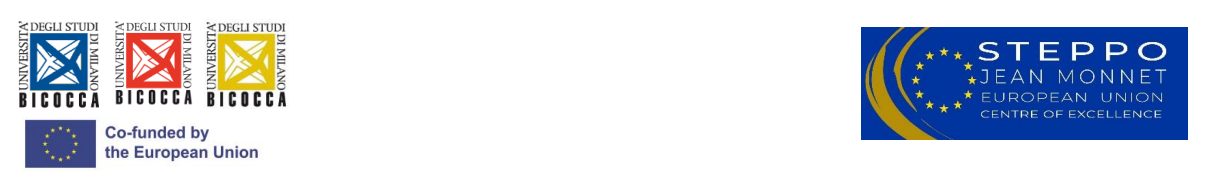 THANK YOU